Diameters,Volumes and bulk densities of 40 asteroids
Dave Herald
An overview of recent results
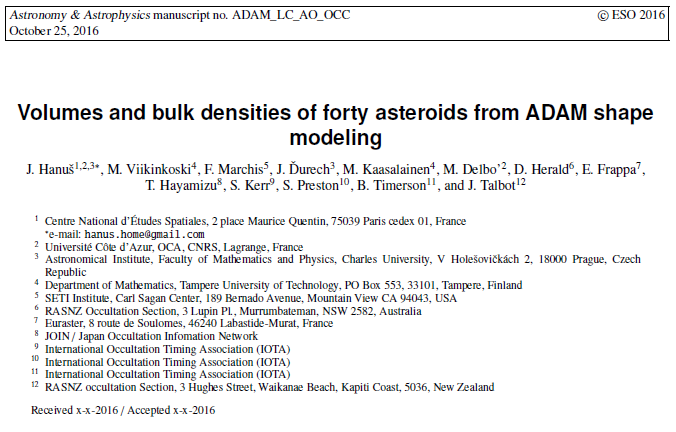 Why are diameters important?
Diameters are a primary characteristic of asteroids
Several Infra-red satellite missions have measured diameters for 1000’s of asteroids
Infra-Red Astronomy Satellite - IRAS (1992)
Asteroid catalogue using AKARI - AKARI (AcuA) (2011)
Wide-field Infrared Survey Explorer - WISE (2013)
[Other measures from 2MASS, SMBAS, SDSS MOC, SKAD, MSX & ISO]
Important for planning occultation observations
Why is density important?
The density of an asteroid tells us much about its composition and origin
Because some asteroids are analogs to the building blocks of the solar system, the density and internal structure could tell us much about the formation conditions and evolution processes of planets and the solar system
To determine density, we need to know the mass and volume of the asteroid
The challenge
Density is Mass/Volume
Need to use:
Reliable mass measurements, and
Reliable volume measurements
Mass measurements are only available for a relatively small number of asteroids
Satellites like IRAS, WISE & AKARI (AcuA) derive mean diameters  from IR measurements for a huge number of asteroids. But the linkage to ‘real’ diameters is largely untested.
The Mass of asteroids
Most mass determinations are derived from orbit deflections/perturbations
Gaia will greatly increase the number of asteroids with reliable (<20%) mass determination
For binary asteroids, masses can be determined from the system dynamics
Volume of an asteroid
Literature provides measures of the ‘mean diameter’ of an asteroid
A ‘mean diameter’ is simply the diameter of a sphere that is in some manner equal to the asteroid.
For density measurements, we want the VOLUME-equivalent sphere
Light reflection measurements inherently provide the SURFACE-equivalent sphere
Examples
For a sphere, surface-equivalent dia is the same as the volume-equivalent dia
For a cube, the surface-equivalent dia is 12% larger than volume-equivalent dia.
For a slightly-elongated cube, difference is 14%
For an asteroid like 128 Kleopatra (217km x 94km x 94km) difference is 16%
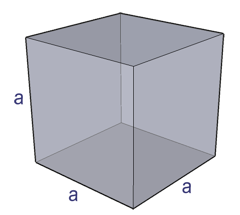 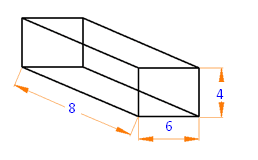 Mean Diameter - summary
Photometric measurements give a mean diameter based on equal surface area
Density determinations require knowledge of the volume
The mean diameter based on equal volume is almost always smaller than that based on equal surface area
For irregular asteroids, the difference can be greater than 15%
We need a method to derive volume equivalent diameters
Shape of an asteroid
Shape can be determined by:
Space craft imaging (exceedingly rare)
Direct imaging with large telescopes (very rare)
Radar imaging (mainly NEO’s)
Multiple occultations – excellent single-event profiles, but exceedingly hard to combine results from different events
Light curve inversion - common
Light curve inversion
All asteroids exhibit light variation as they rotate
Light curve inversion is only possible when there is significant variation in the inclination of the asteroid’s axis of rotation as viewed from Earth
The technique models the shape of the asteroid that would reproduce the light curves
Volume-equivalent and Surface-equivalent diameters are given by the model
Light curve inversion limitations
Assumes the surface of the asteroid is of uniform albedo
For most models, the surface is assumed to be entirely convex
Generally there is an ambiguity in the determination of the rotational axis  two shape models (with one being wrong!)
The size of the asteroid is completely indeterminate
Light-inversion shape model(135) Hertha
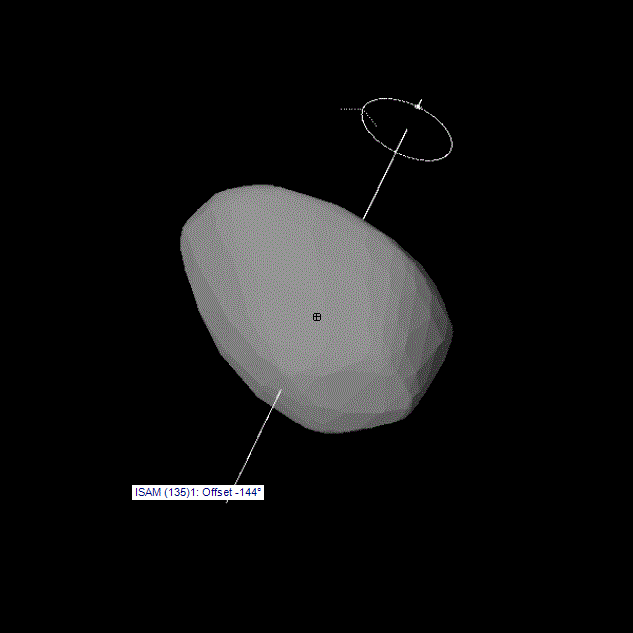 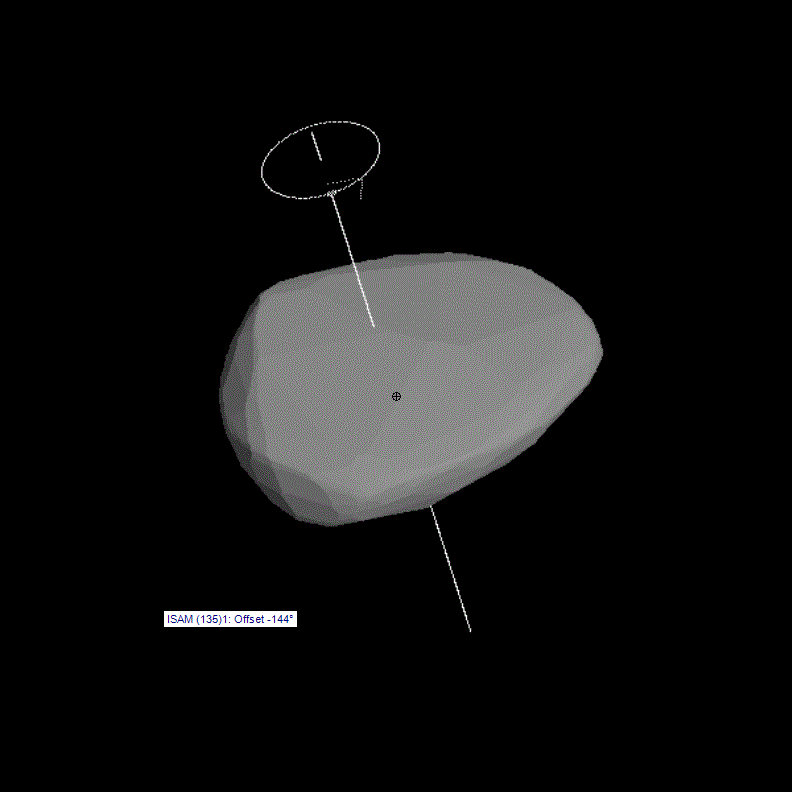 Some illustrative fits to light curvesof (135) Hertha
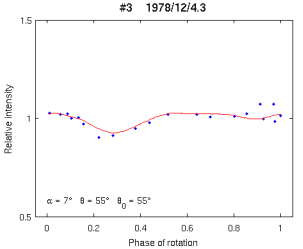 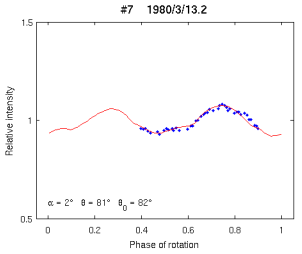 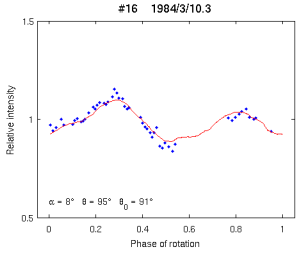 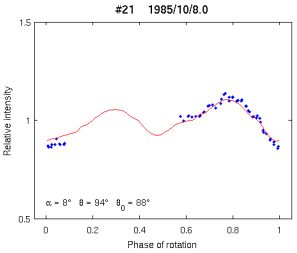 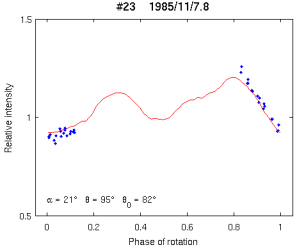 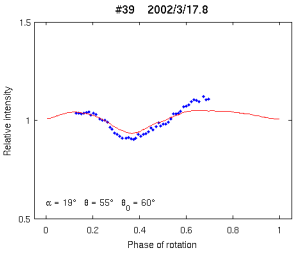 Asteroidal occultations -gives profile & dimensions to ~1km(Asteroid dia = 77km; apprnt dia = 0.071”; resolution ~1mas)
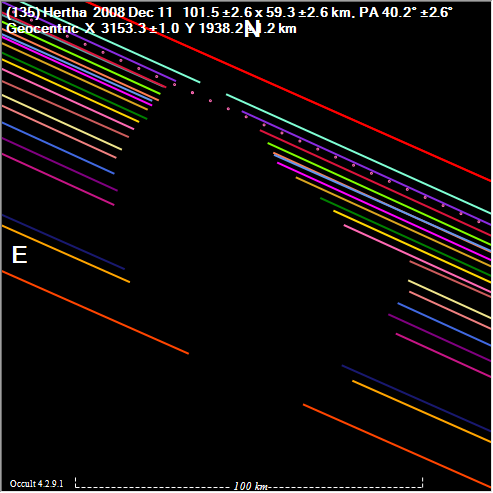 Can fit shape model to occultation
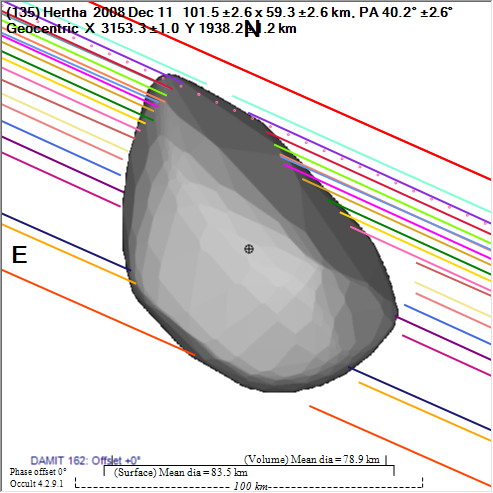 Can vary shape model rotation
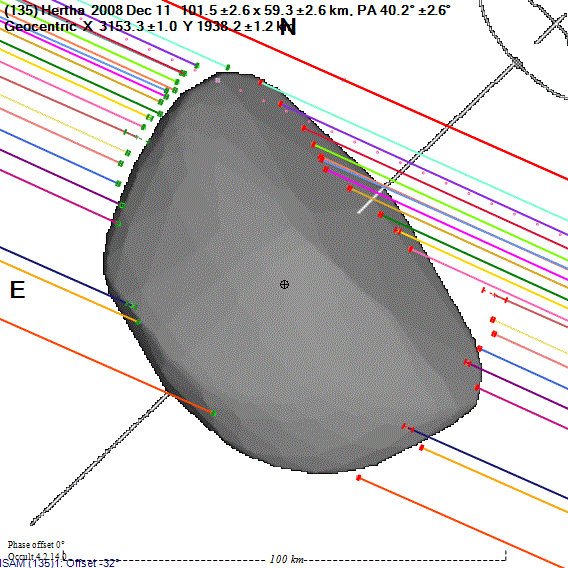 Mean diameters determined
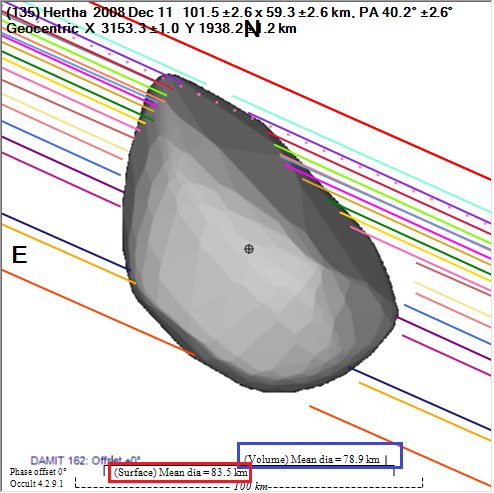 Volume equivalent   79km
Surface equivalent  84km

IR Satellites
IRAS  79km
AcuA  73km
WISE 77km
Fit model to multiple occultations
(9) Metis
51 Nemausa
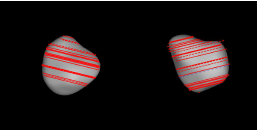 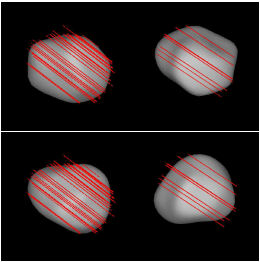 (216) Kleopatra
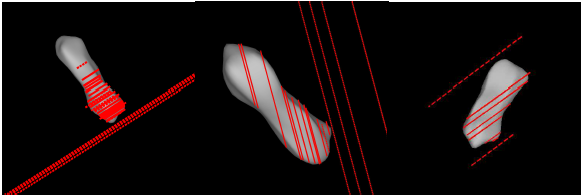 Comparison – diameters from satellites
Compared ‘measured’ diameters against those from IRAS, AcuA and WISE
Mean  differences are:
		IRAS  +1% 	AcuA  -2%	WISE  +5%
Standard deviations
		IRAS  8%  	AcuA  8%	WISE  8%
On average, IRAS is best
HOWEVER for individual asteroids IRAS and AcuA are equally reliable – at ±8%
Bulk density of asteroids:Combine Mass with Volume
Typical bulk densities of meteorites
Chondrites  3.3; Carbonaceous chondrites  2.1-3.5; stony irons 4.5; Irons 7-8
Any questions?!
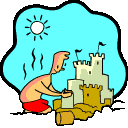 7 September 2017
22